Proper Three-Compartment Sink Wash
Sequence and Procedure

· Clean and sanitize all compartments and drain boards before each use.
· Do not wash mops and/or hands in the three-compartment sink.
· Do not wash utensils and prep food in sinks at the same time.

Soiled Utensils Clean Utensils
WASH RINSE SANITIZE
Drain board Drain board
Hot Soapy Hot Clean 50 ppm Chlorine
Water Water or 200 ppm Quat.
Minimum 95°F 75°F

· Immerse washed and rinsed utensils in sanitizer for one minute.
· Air Dry clean items before storage or use. Do not towel dry.
· Check or change sanitizer often. Chlorine will evaporate over time.
· Have proper chemical test kits available.
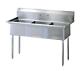 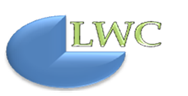 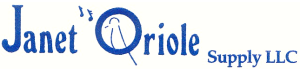